Проект по патриотическому воспитанию«МОЙ КРАЙ»
Романова Анна Валерьевна, воспитатель 
МДОУ «ЦРР - Детский сад № 17 «Малыш»
Вид проекта: межгрупповой
Участники: группа «Синичка», «Елочка»;
Возраст детей:  4-7 лет;

Взаимодействие: педагоги групп, социальный педагог ;

Продукт детской деятельности: создание альбомов «Новодвинск - город моего детства», «Природа северного края», «Знакомим детей с АЦБК»;

Срок реализации: 2011-2014г.г.
Цель:
Использование эффективных форм работы 
в  воспитании патриотизма 
У  детей   дошкольного возраста
.
Первый раздел «Родной город»
Второй  раздел «Природа родного края»
Третий раздел  «Целлюлозный бумажный комбинат»
Раздел «Родной город»
Задачи 
1.Расширять знания детей о своем детском саде.
2.Формировать у детей знания о родном городе ( история города, символика, месторасположение на карте, достопримечательности, предприятия города).
3.Поддерживать и развивать стремление детей рассказывать по собственной инициативе о родном городе.

Раздел «Природа родного края»
Задачи 
1.Расширять представления детей о природе участка детского сада, своего города.
2.Дать представления о природе Севера, природных явлениях.
3.Дать детям почувствовать свою причастность к природе (беречь, охранять и т.д.).

Раздел «АЦБК»
Задачи 
1.Познакомить  детей с историей комбината ( выпускаемой продукцией, с трудом взрослых на комбинате).
2.Воспитывать желание узнать о комбинате как можно больше нового и интересного.
3.Активизировать у детей имеющие знания.
Схема-паутинка реализации проекта «Мой край»
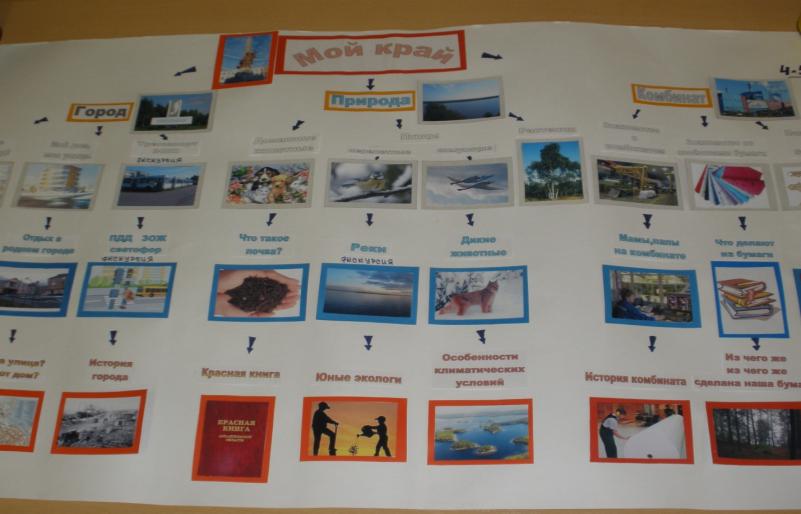 Основные направления реализации проекта:
Схема реализации проекта через разные виды деятельности
Совместная  деятельность
Аппликация «Мой детский сад»
Аппликация «Мой город»
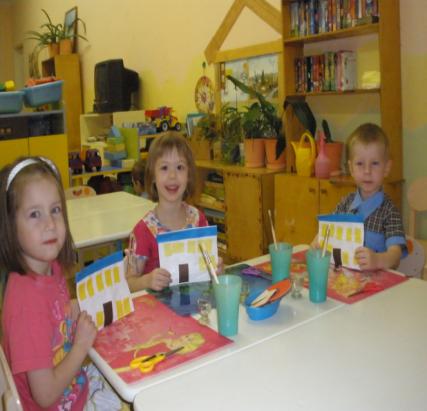 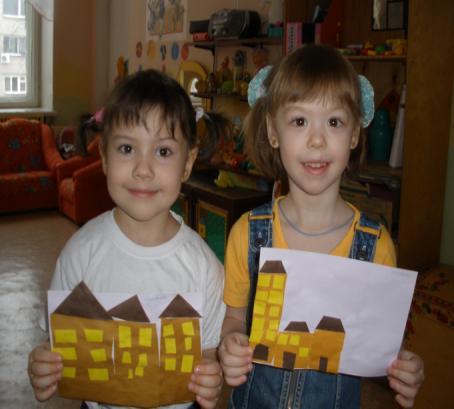 Рисование на тему «Моя улица»
Лепка «Дома бывают разные»
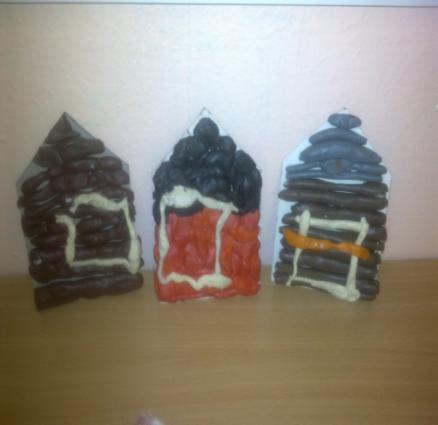 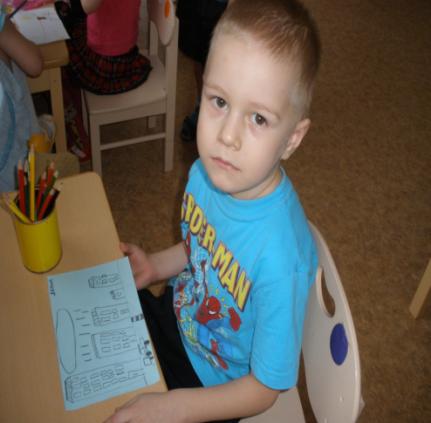 Аппликация «Город  моего детства »
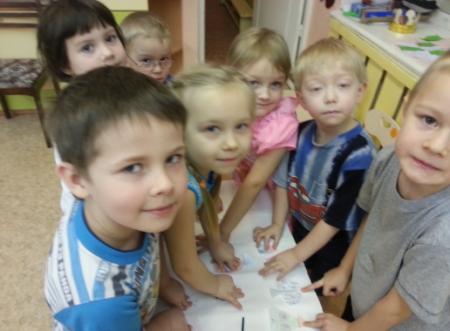 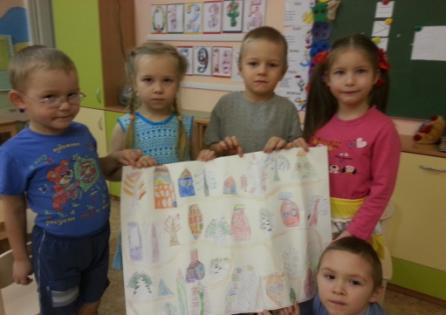 Изучаем природу вокруг нашего детского сада
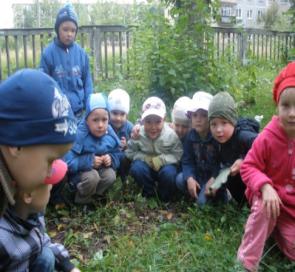 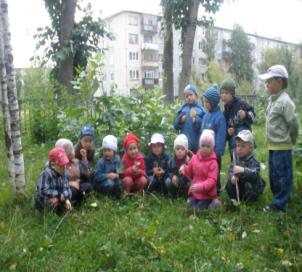 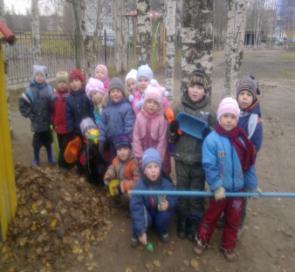 У нас на участке выросли вот такие грибочки
Собираем листья для гербария
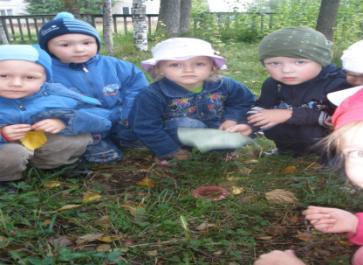 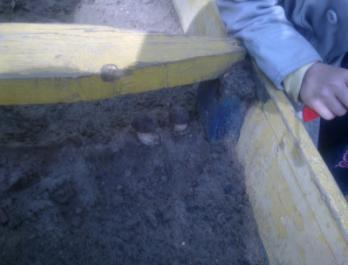 Экскурсия в городской музей «ИСТОКИ»
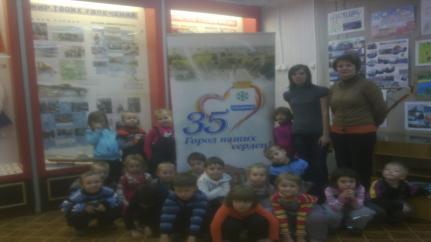 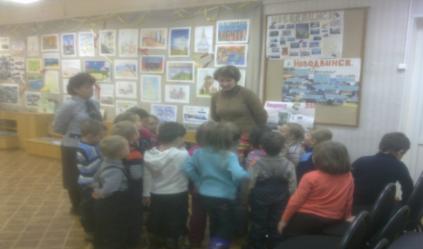 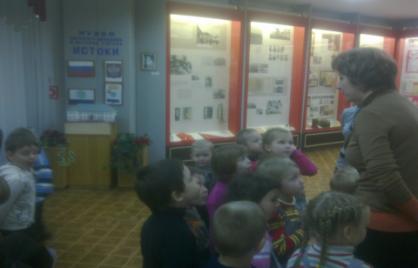 Мы по улицам шагаем, все увидим, все узнаем
(экскурсии по  улицам города)
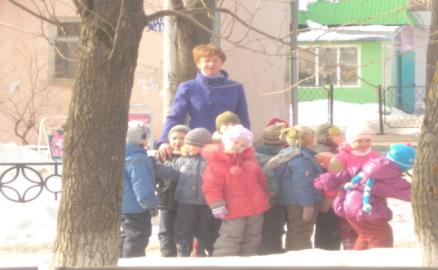 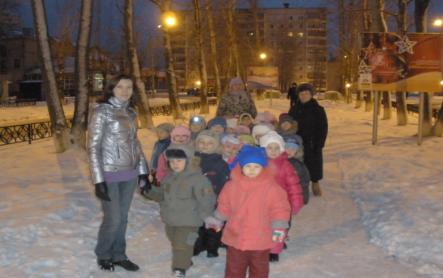 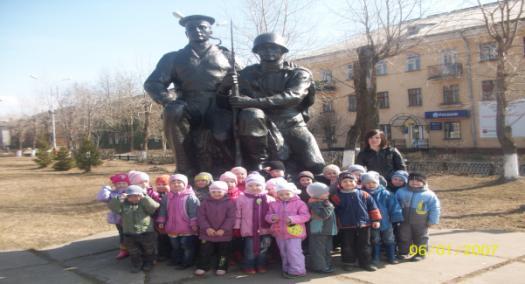 Здания и достопримечательности
Экскурсия на почту
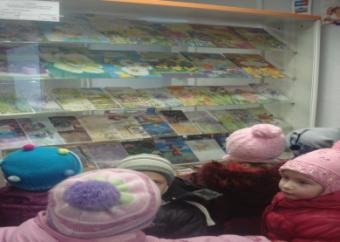 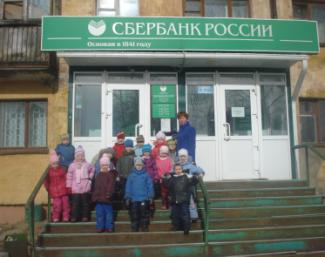 Экскурсия к светофору
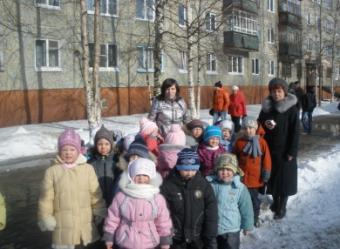 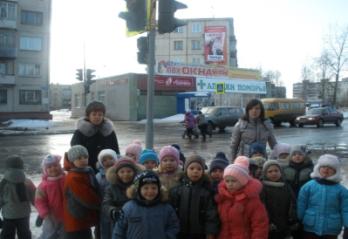 Совместные мероприятия с детьми 
группы «Елочка», «Синичка»
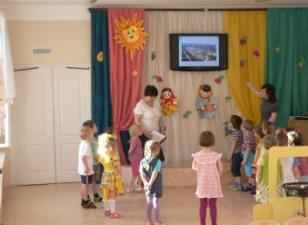 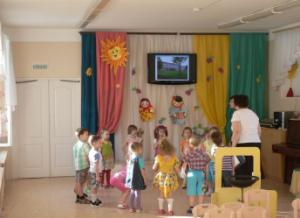 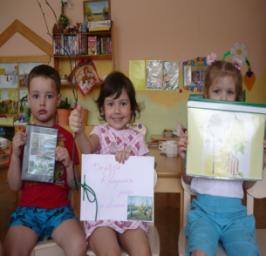 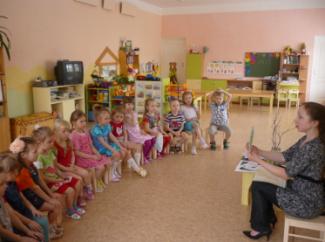 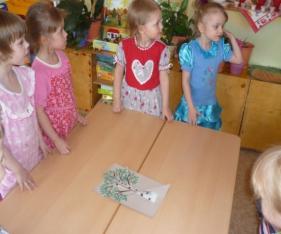 Взаимодействие с родителями

Акция «Поможем зимующим птицам»
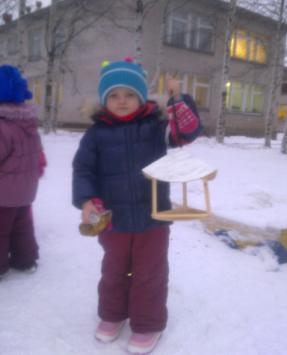 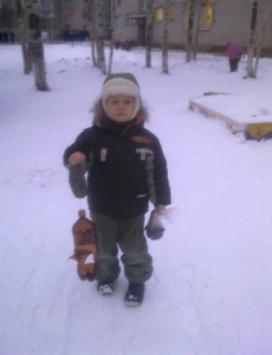 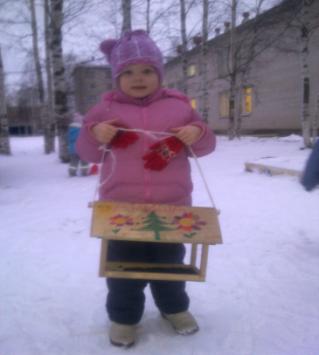 Взаимодействие с родителями
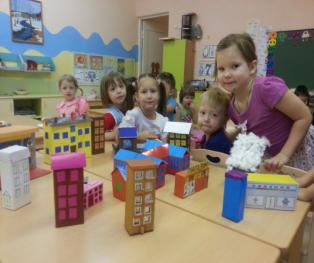 Конкурс «Построим новый город»
«Семейное воспитание – первая ступень патриотического воспитания»
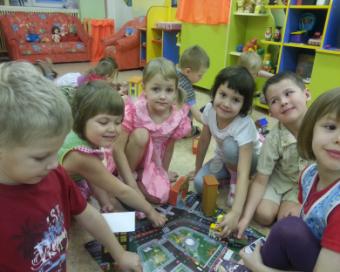 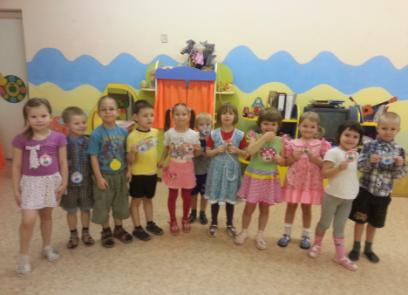 Система взаимодействия с объектами социума
МОУ «СОШ № 7»
Дом детского творчества
Детско – юношеский центр 
Школа искусств
Формы работы
Экскурсии
Занятия познавательного цикла
Выставки, смотры – конкурсы
Акции, проекты
Презентации
В результате систематической и целенаправленной работы по воспитанию патриотизма у дошкольников  формируется  потребность совершать добрые дела и поступки, чувство сопричастности к окружающему и развитие таких качеств, как сострадание, сочувствие,  любознательность, эмоционально-положительное  отношение к малой родине (семье, детскому саду, городу),  родной стране.
Спасибо за внимание!